РАБОТА ПЕРВИЧНОГО ОТДЕЛЕНИЯ РДШ 
 (ГБОУ ШКОЛА 594 МОСКОВСКОГО РАЙОНА )
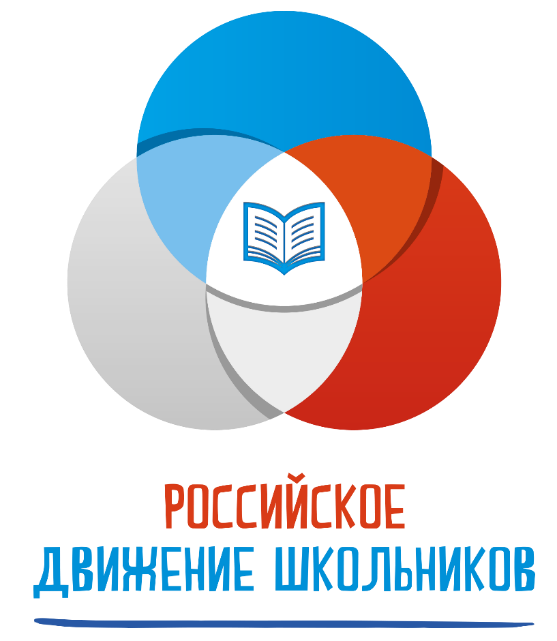 Количество зарегистрированных участников на сайте РДШ – 74 учащихся
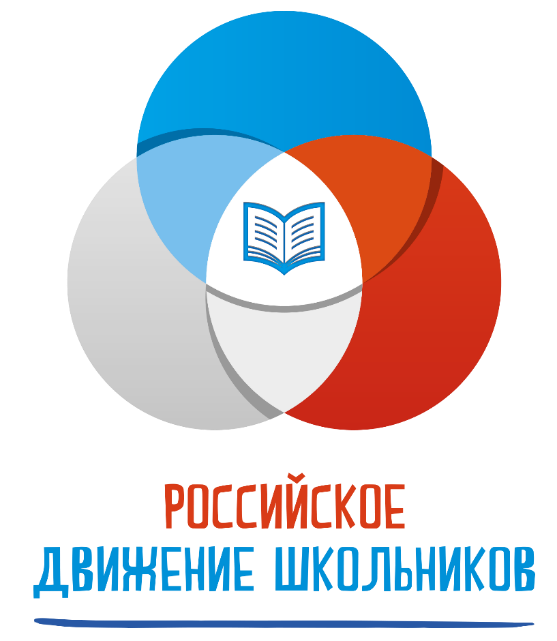 День единых действий «День учителя» 
Создание видеоролика посвященного Дню учителя (начальная школа) https://vk.com/public193431391?w=wall-193431391_174
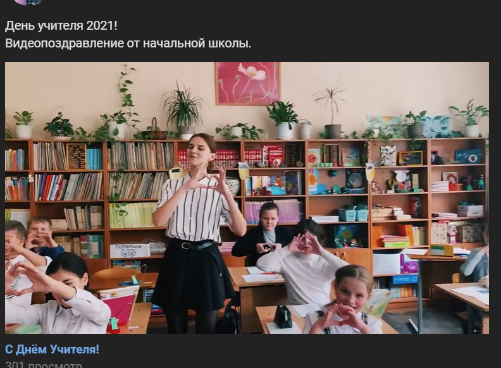 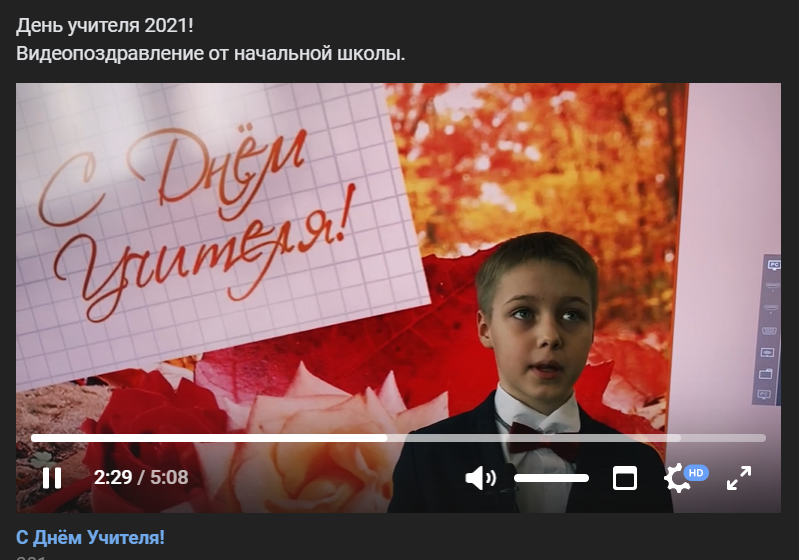 Акция ко Дню матери
#РДШ #МодныйНеПриговор
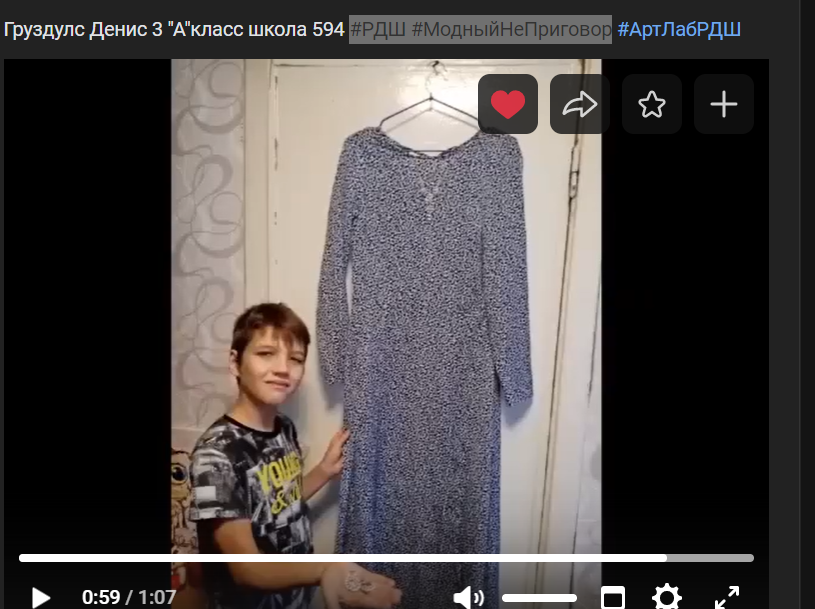 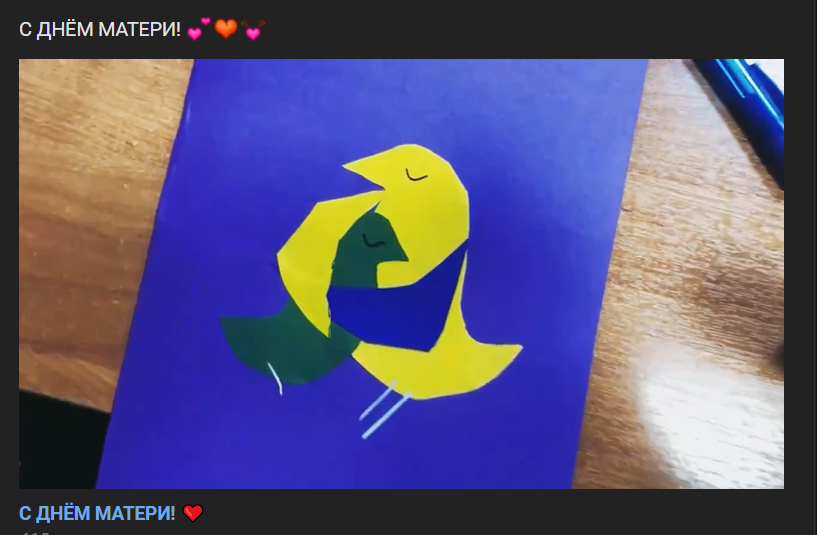 День единых действий создание видеопоздравления (начальная школа) - https://disk.yandex.ru/i/nkToOaJS3sdIJw
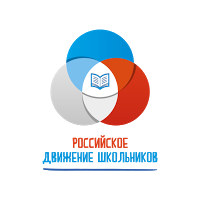 Ученица 4-А класса - Платонова Варвара подготовила небольшую видеоэкскурсию по Парку Победы в рамках Всероссийского тревел-шоу «В движении» от РДШ.(https://vk.com/video-209665634_456239022?list=4712ddcb23b9002d25 )
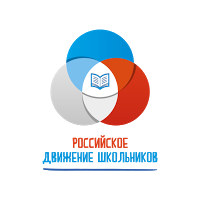 Всероссийская акция «Синичкин день»
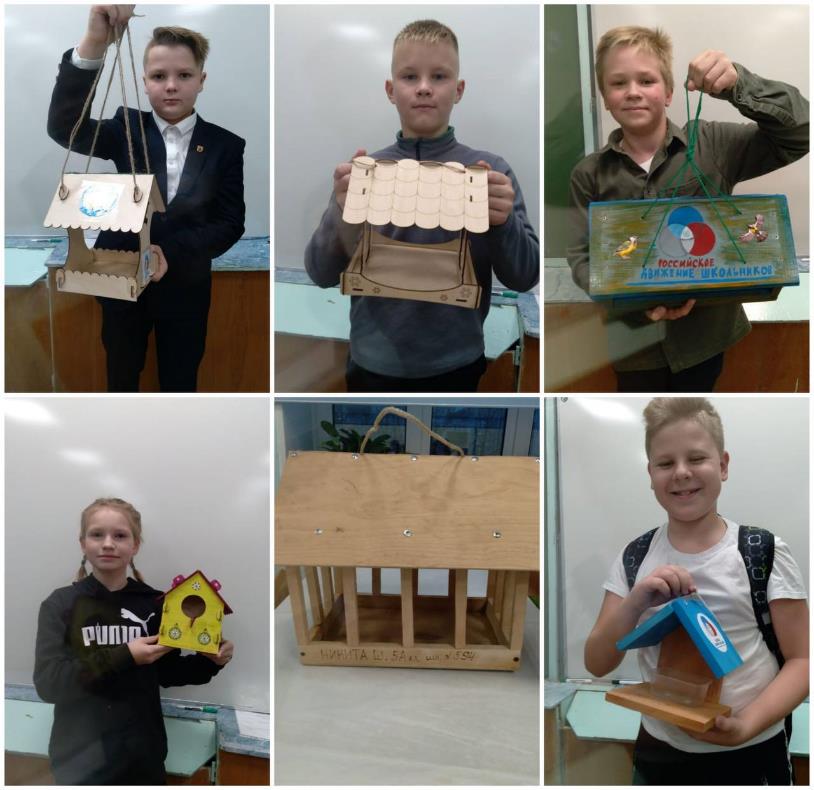 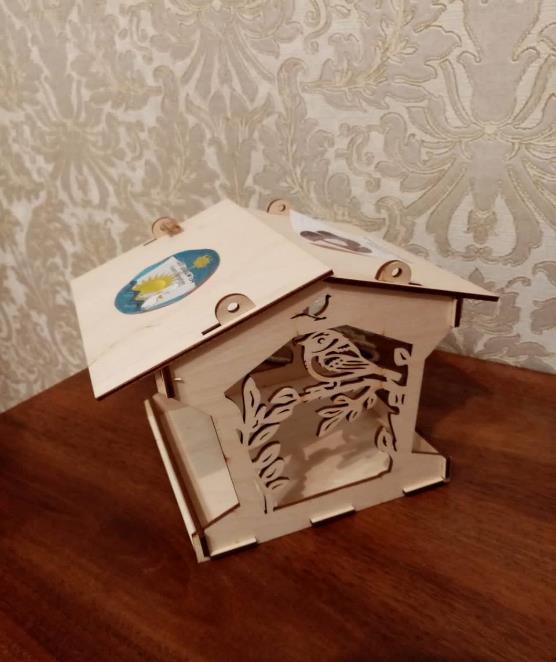 Уроки памяти, посвящённые Дню полного освобождения Ленинграда от фашистской блокады
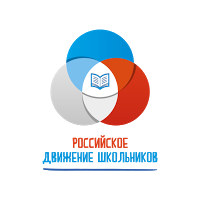 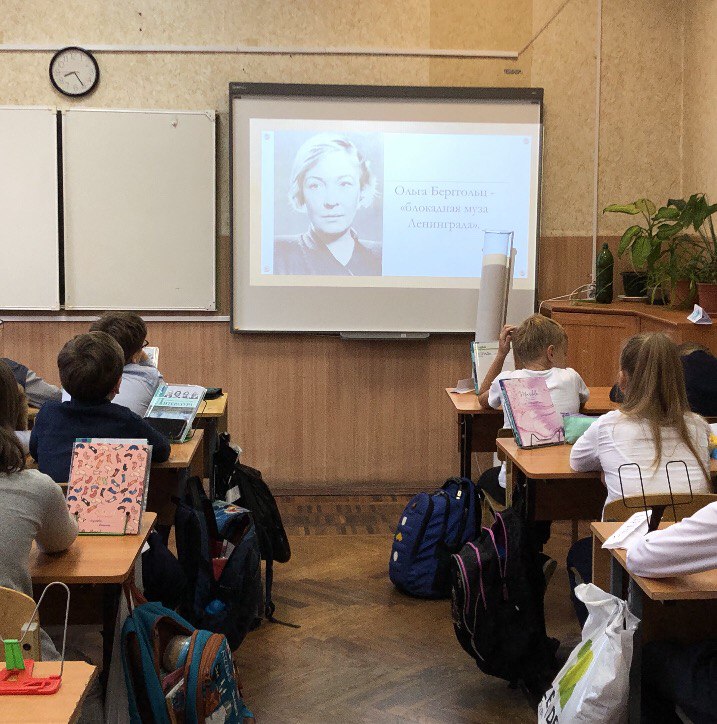 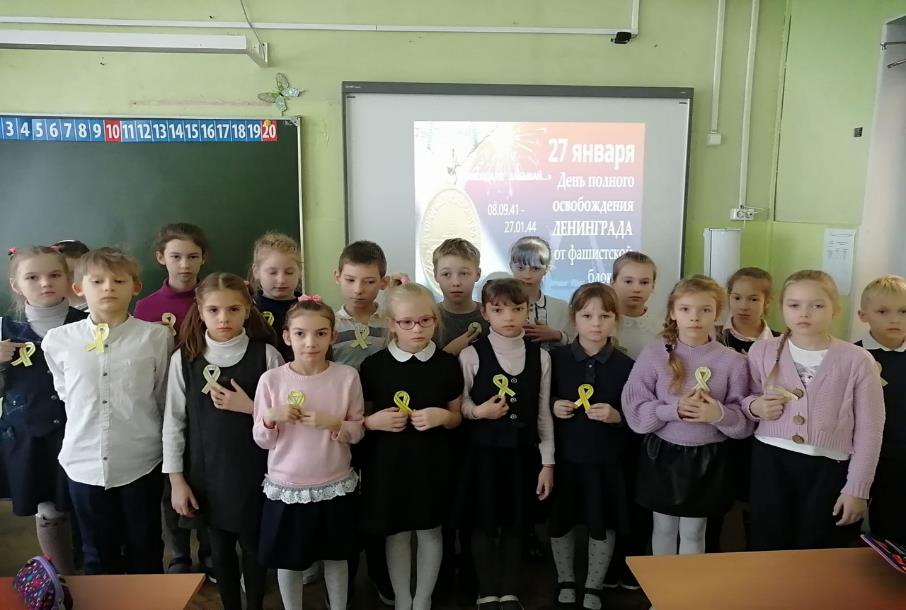 Всероссийская акция «День науки»
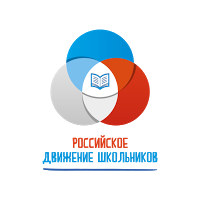 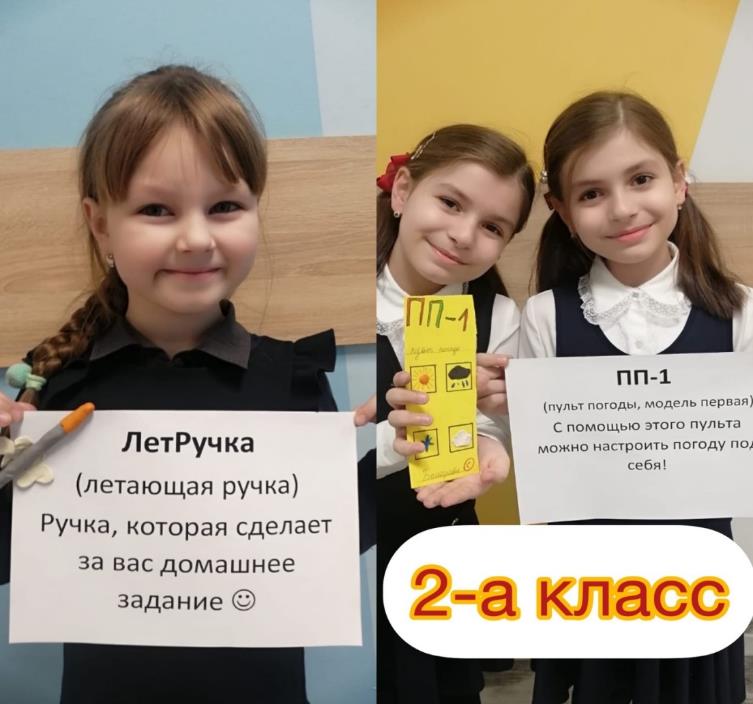 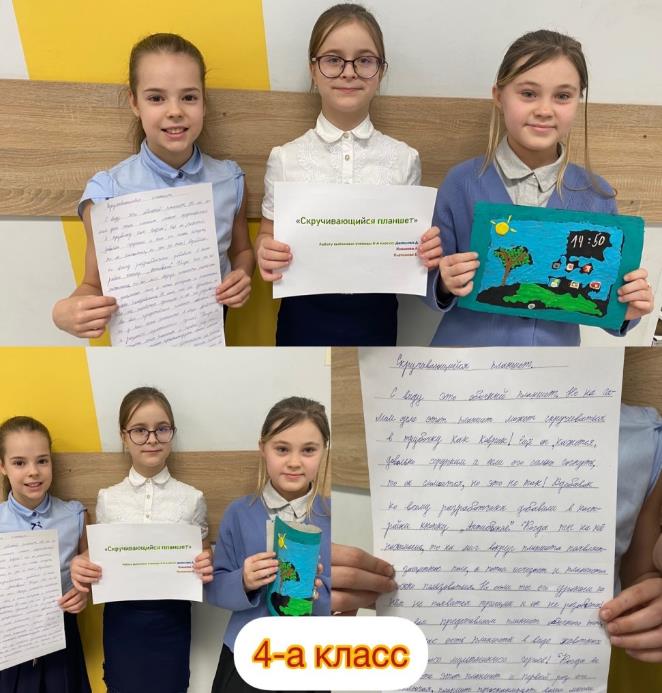 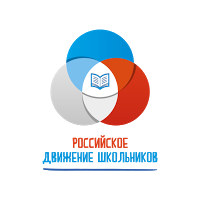 Всероссийская акция «Подари книгу»
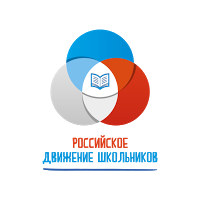 День единых действий.

 «Женский день» - создание видеопоздравления для женщин. (начальная школа, средняя школа) – https://vk.com/public209665634?w=wall-209665634_21
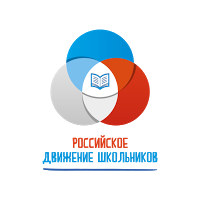 Всероссийская акция, посвященная Дню воссоединения Крыма с Россией – «Крымская лаванда»
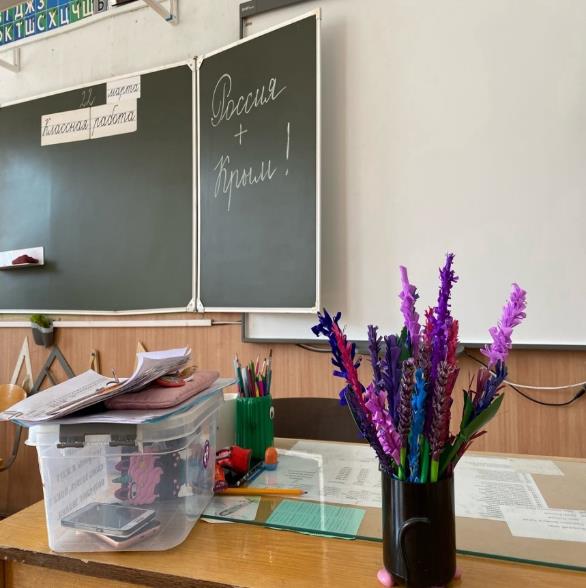 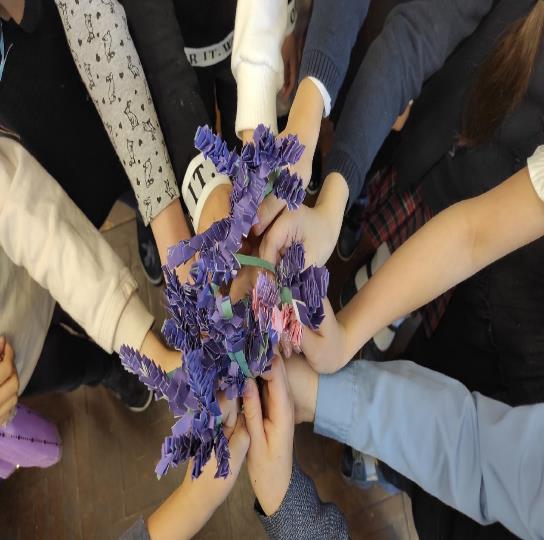 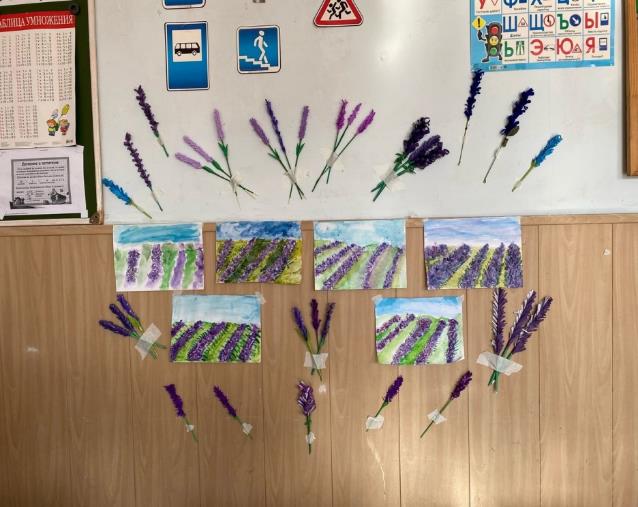 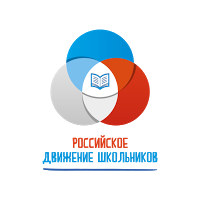 Всероссийская акция, посвященная Дню воссоединения Крыма с Россией  «Россия – Крым навсегда!»
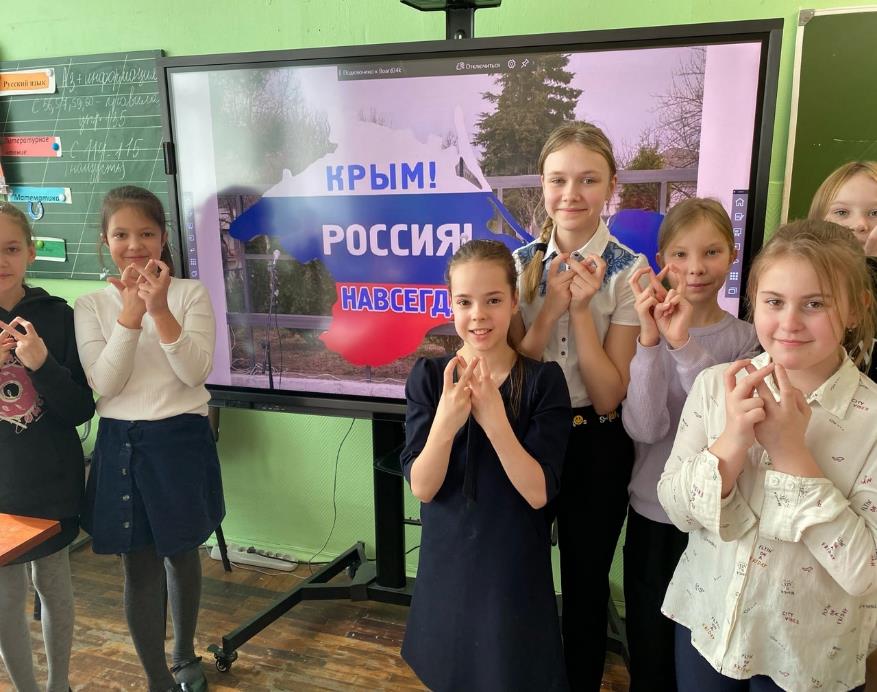 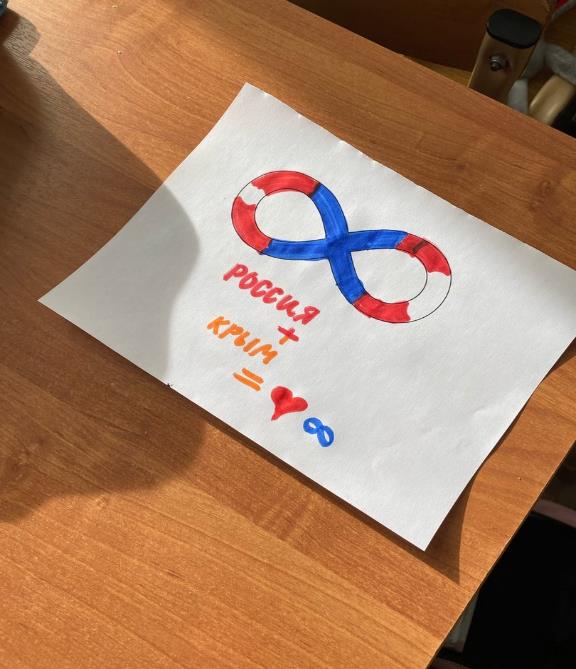 Всероссийская акция, посвященная Дню воссоединения Крыма с Россией «Солнечный квиз» - 2 А
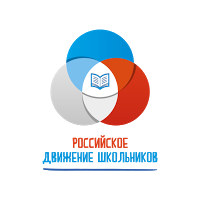 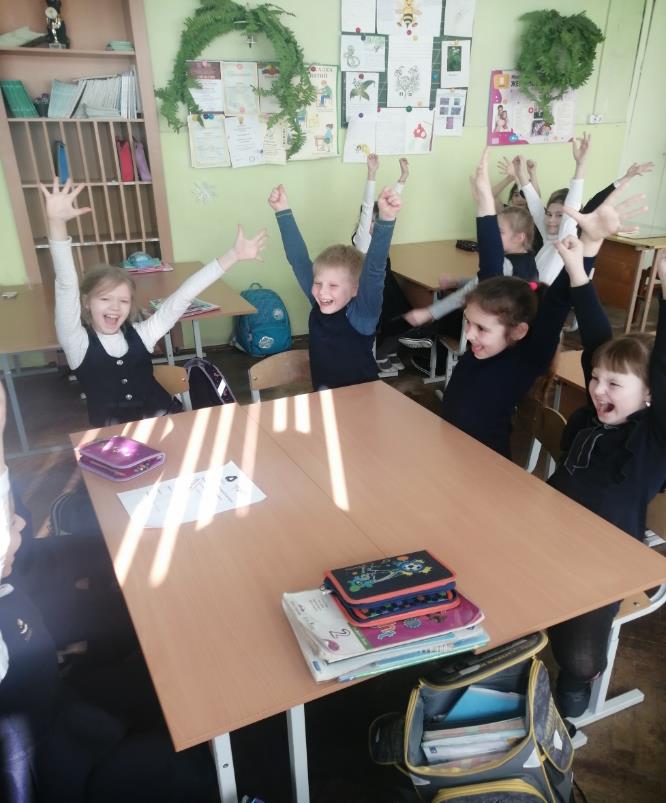 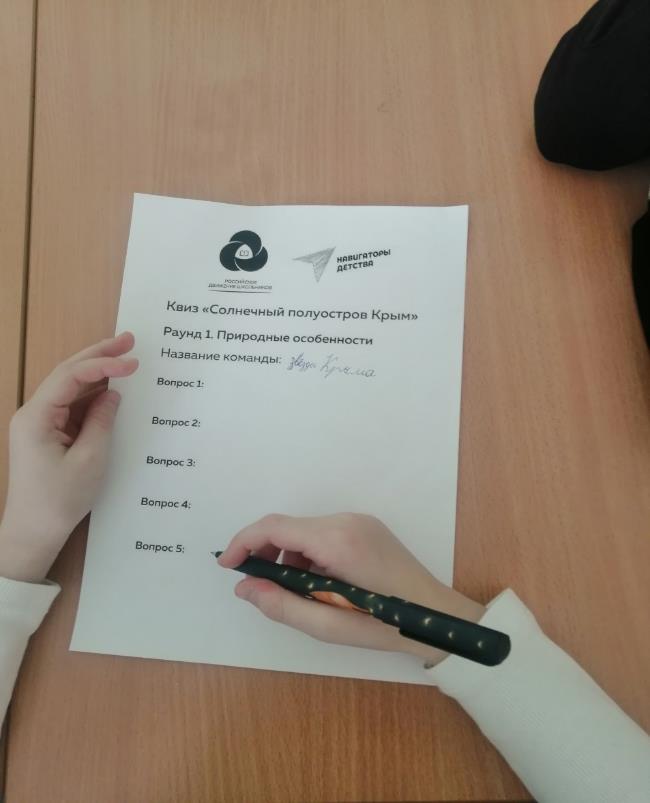 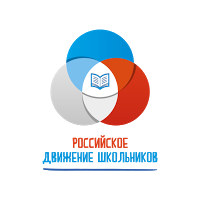 Всемирный день поэзии
День Космонавтики
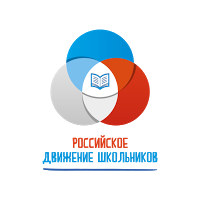 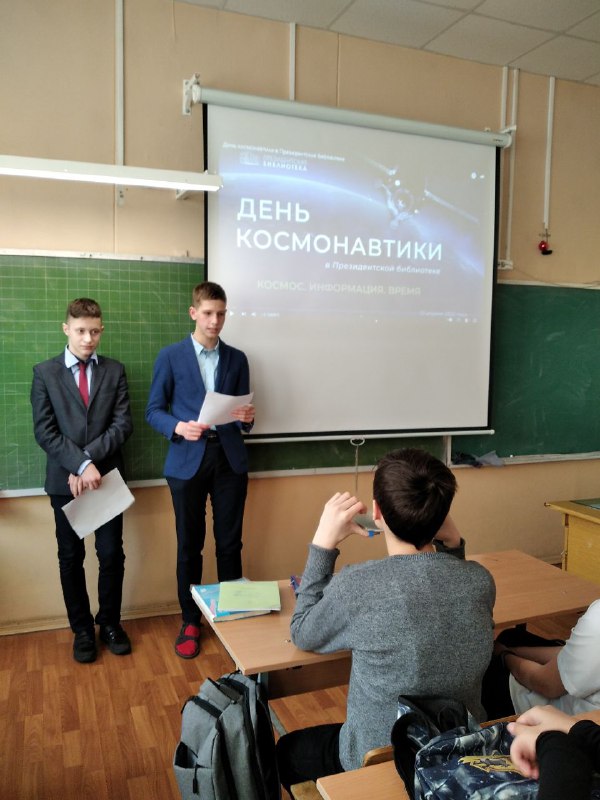 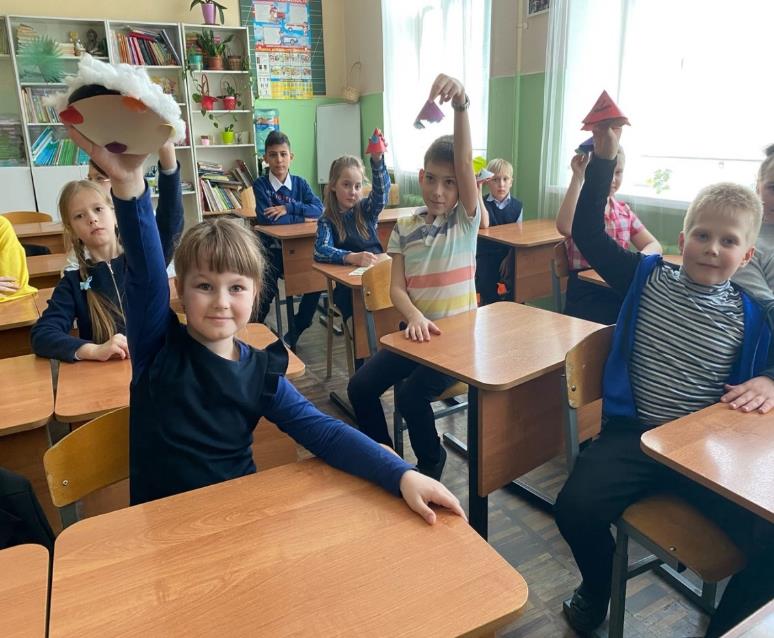 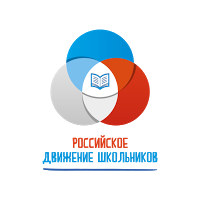 Конкурс-фестиваль «7 нот до победы»- » https://vk.com/public209665634?z=video91216081_456239202%2F4dffae73d35ac0215c%2Fpl_wall_-209665634
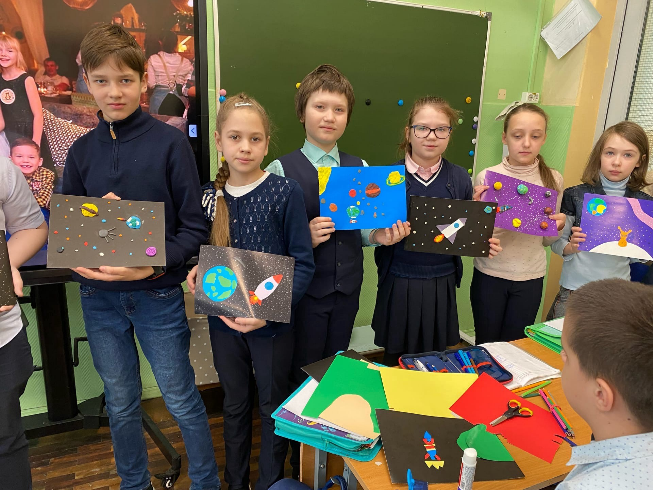 #Денькосмонавтики 
#РДШСПБ 
#РДШ594 
#мойкосмос
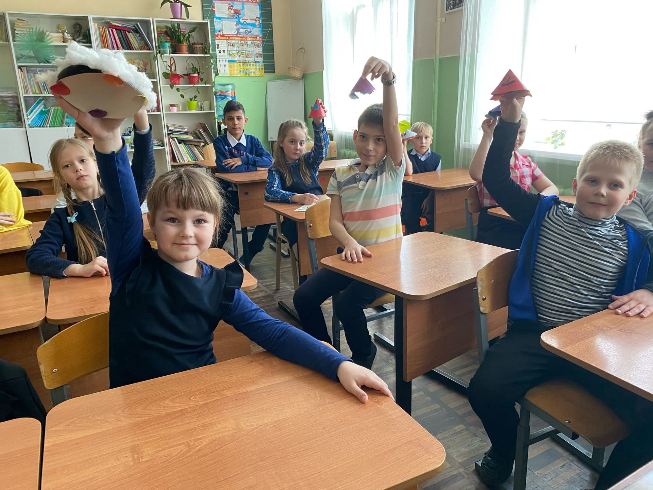 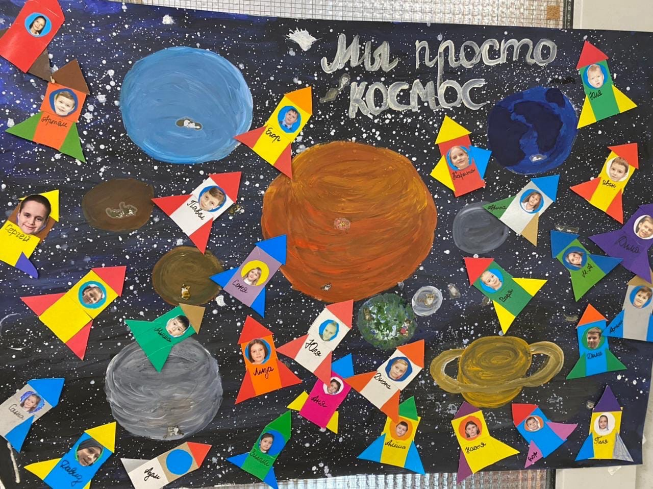 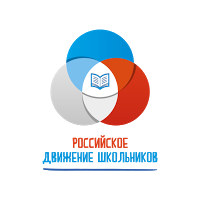 Возложение цветов к Вечному огню
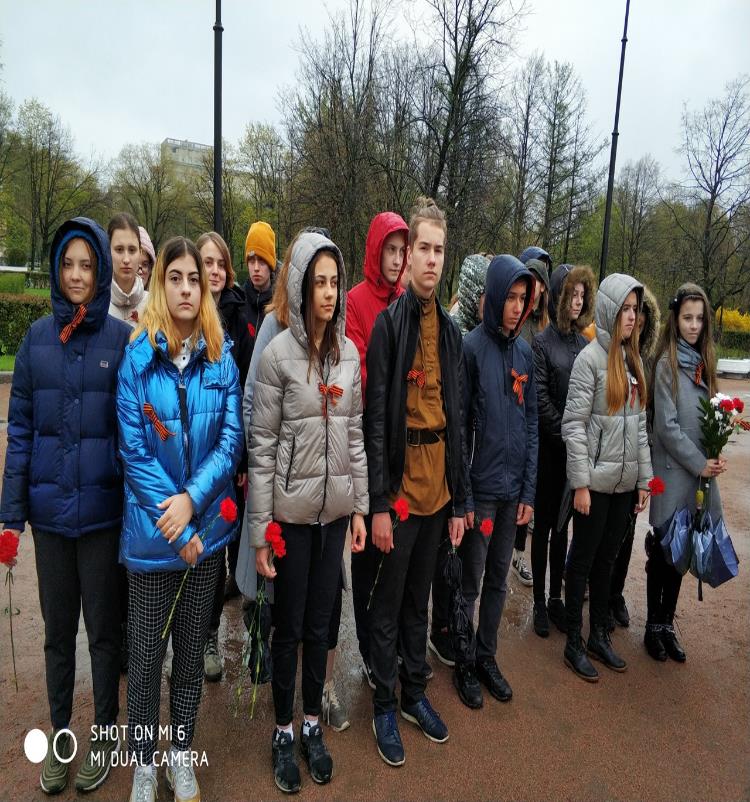 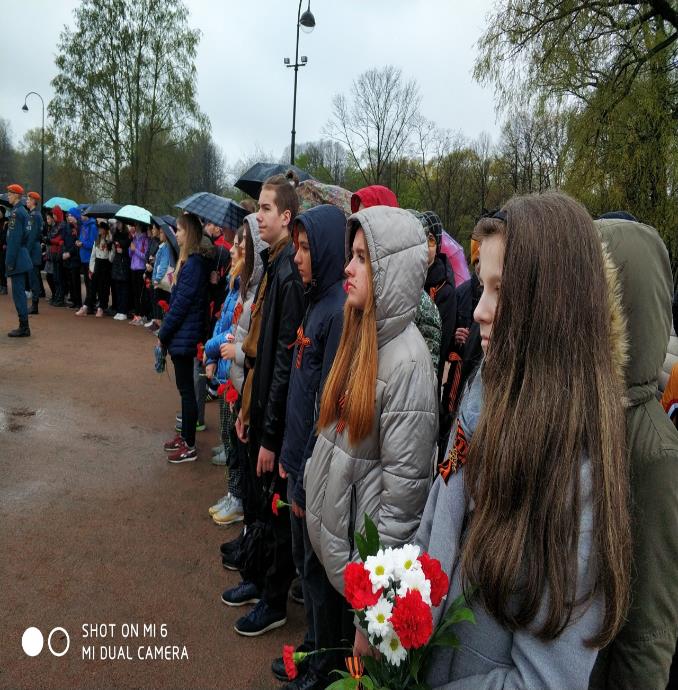 Акция «Бессмертный полк»
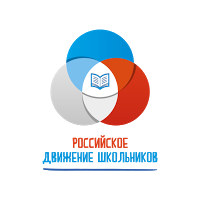 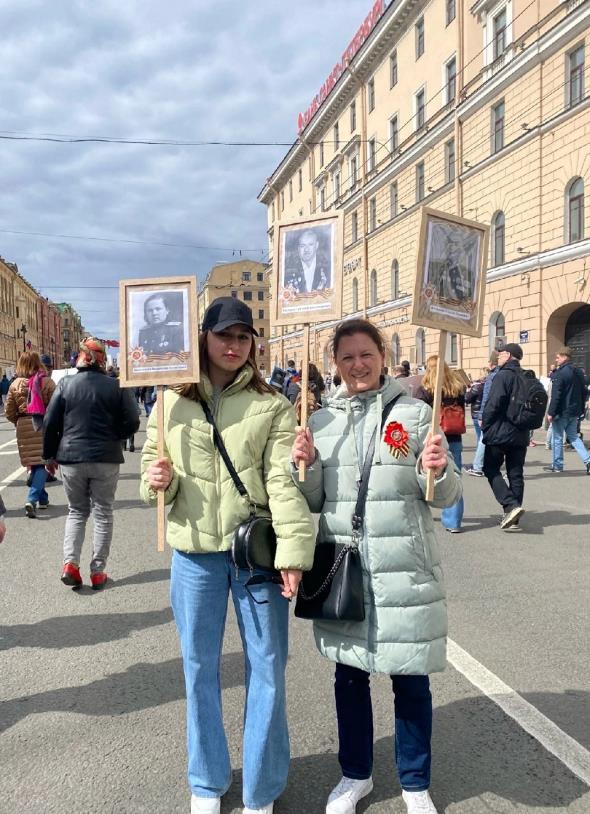 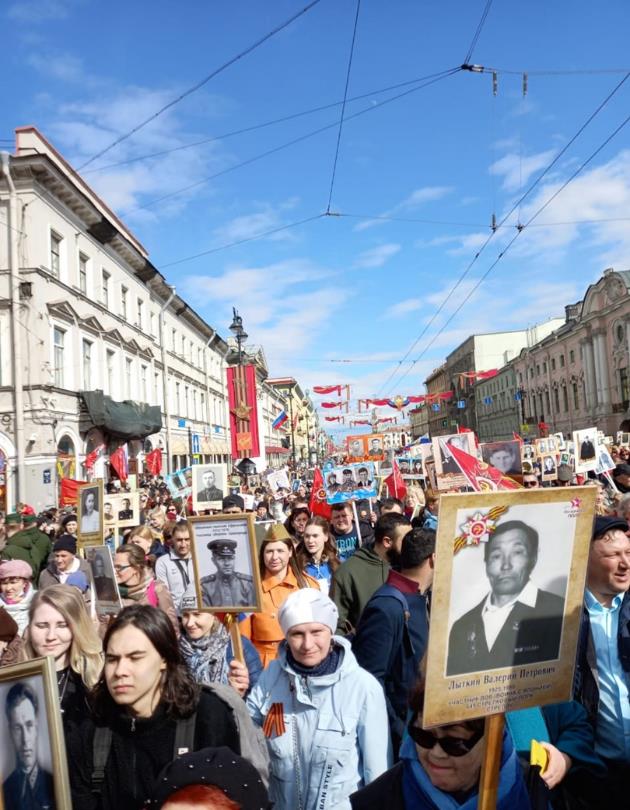 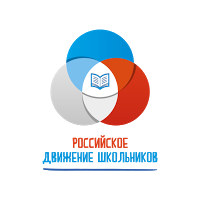 Участие во Всероссийской акции 
«Добрые письма».
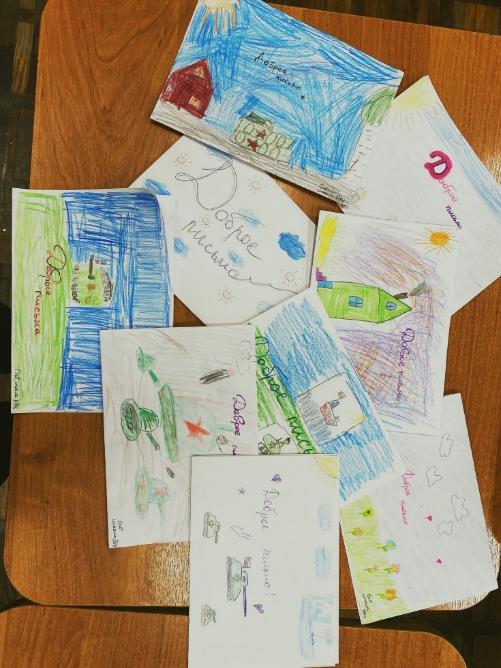 Участие в акции от РДШ «Из уст в уста»
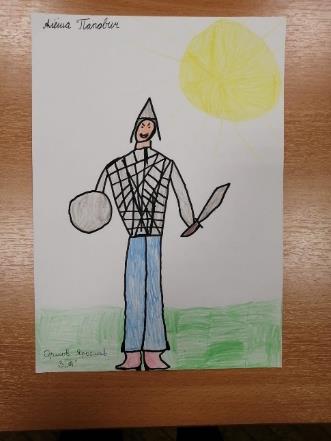 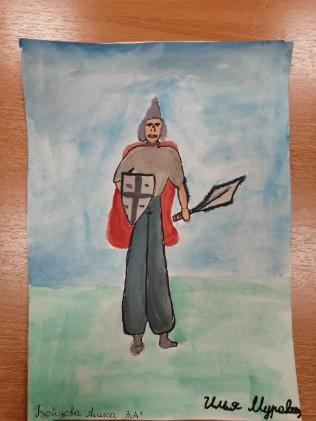 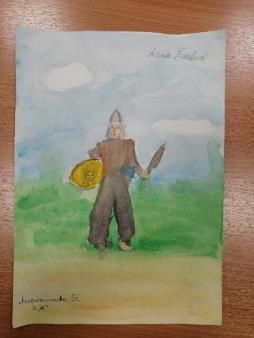